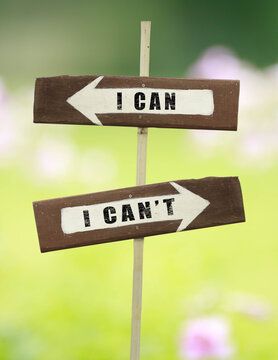 1 Timothy 2:3-6
Who Cannot Be Saved?
1 Timothy 2:3-6
(1Ti 2:3)  For this is good and acceptable in the sight of God our Savior,
(1Ti 2:4)  who desires all men to be saved and to come to the knowledge of the truth.
(1Ti 2:5)  For there is one God and one Mediator between God and men, the Man Christ Jesus,
(1Ti 2:6)  who gave Himself a ransom for all, to be testified in due time,
Introduction
God wants all men to be saved.

Salvation requires our faith and obedience.

However, all men will not be saved.
ONE CANNOT BE SAVED IF:
1. Money is his god.
(1Ti 6:9)  But those who desire to be rich fall into temptation and a snare, and into many foolish and harmful lusts which drown men in destruction and perdition.
(1Ti 6:10)  For the love of money is a root of all kinds of evil, for which some have strayed from the faith in their greediness, and pierced themselves through with many sorrows.
ONE CANNOT BE SAVED IF:
2. He is an immoral person.
(Gal 5:24)  And those who are Christ's have crucified the flesh with its passions and desires.
(Gal 5:25)  If we live in the Spirit, let us also walk in the Spirit.
(Gal 5:26)  Let us not become conceited, provoking one another, envying one another.
ONE CANNOT BE SAVED IF:
3. He is self-righteous
(Mat 5:20)  For I say to you, that unless your righteousness exceeds the righteousness of the scribes and Pharisees, you will by no means enter the kingdom of heaven.
(Mat 18:3)  and said, "Assuredly, I say to you, unless you are converted and become as little children, you will by no means enter the kingdom of heaven.
ONE CANNOT BE SAVED IF:
4. He is not willing to change
(Jas 1:26)  If anyone among you thinks he is religious, and does not bridle his tongue but deceives his own heart, this one's religion is useless.
(Jas 1:27)  Pure and undefiled religion before God and the Father is this: to visit orphans and widows in their trouble, and to keep oneself unspotted from the world.
ONE CANNOT BE SAVED IF:
5. He who turns away from Jesus.
(Joh 6:66)  From that time many of His disciples went back and walked with Him no more.
(Joh 6:67)  Then Jesus said to the twelve, "Do you also want to go away?"
(Joh 6:68)  But Simon Peter answered Him, "Lord, to whom shall we go? You have the words of eternal life.
ONE CANNOT BE SAVED IF:
5. He who turns away from Jesus.
(Act 4:11)  This is the 'STONE WHICH WAS REJECTED BY YOU BUILDERS, WHICH HAS BECOME THE CHIEF CORNERSTONE.'
(Act 4:12)  Nor is there salvation in any other, for there is no other name under heaven given among men by which we must be saved."
ONE CANNOT BE SAVED IF:
5. He who turns away from Jesus.
(Joh 14:5)  Thomas said to Him, "Lord, we do not know where You are going, and how can we know the way?"
(Joh 14:6)  Jesus said to him, "I am the way, the truth, and the life. No one comes to the Father except through Me.
ONE CAN BE SAVED IF:
1. They are obedient.
ONE CAN BE SAVED IF:
1. They are obedient.
2. They act NOW.
ONE CAN BE SAVED IF:
1. They are obedient.
2. They act NOW.
3. They forgive others.
ONE CAN BE SAVED IF:
1. They are obedient.
2. They act NOW.
3. They forgive others.
4. They live faithful to God’s will.